ΘεοφΑνια
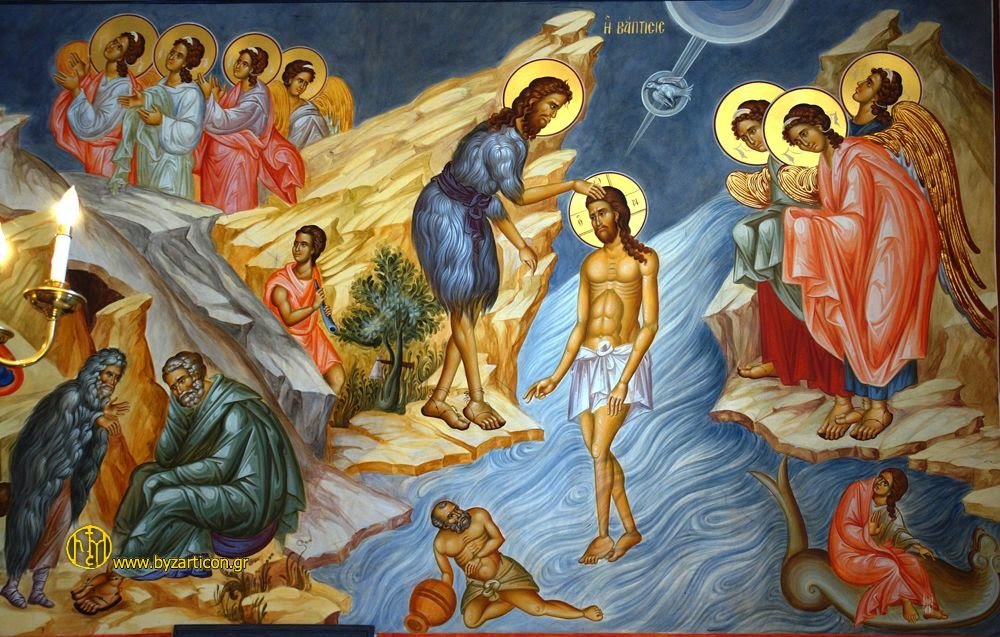 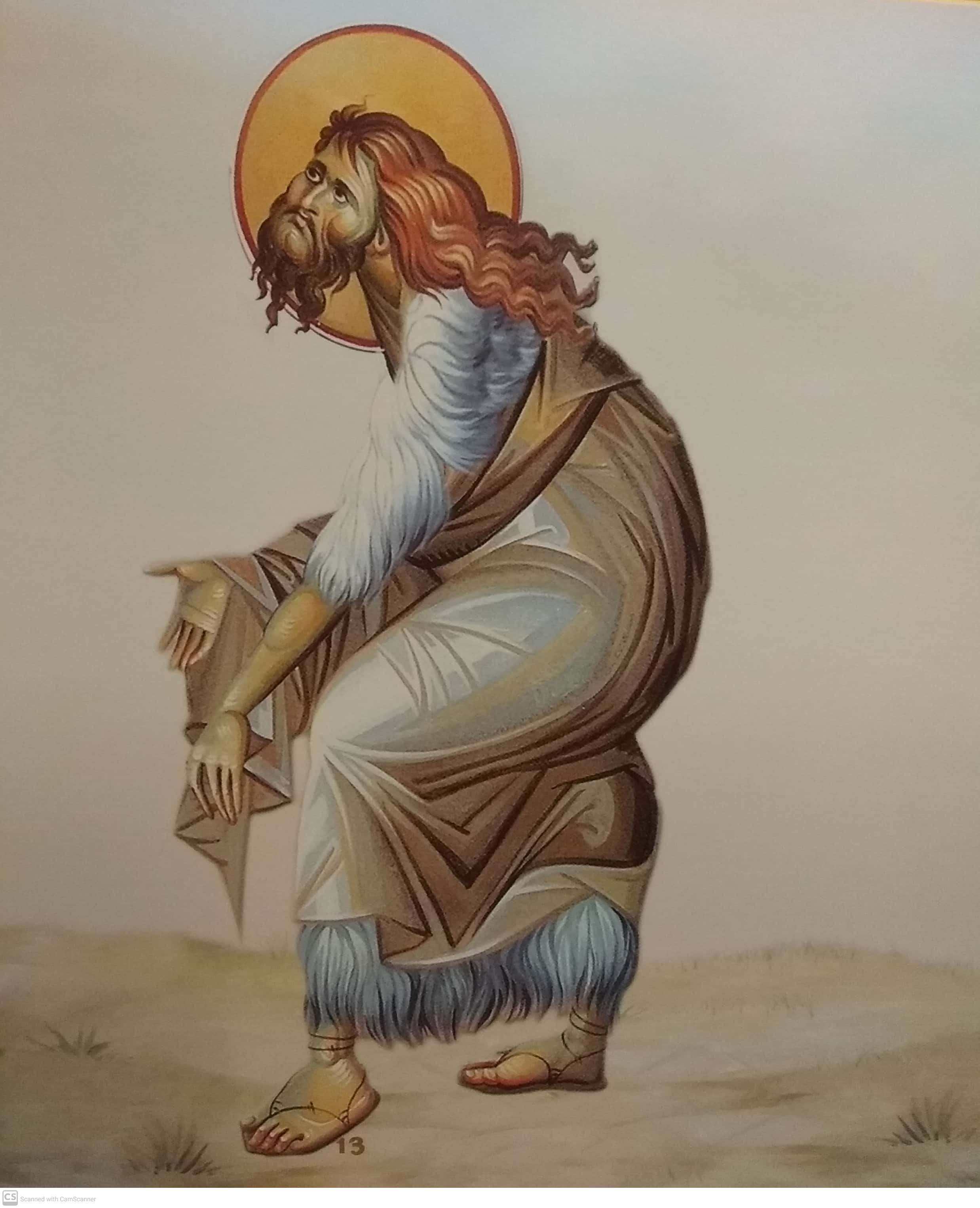 Στην έρημο, στις όχθες του ποταμού Ιορδάνη ζούσε  ο Άγιος Ιωάννης ο Πρόδρομος. Ζητούσε 
από τον κόσμο μετάνοια και βάπτιζε τους ανθρώπους ρίχνοντας στο κεφάλι τους νερό από 
τον Ιορδάνη.
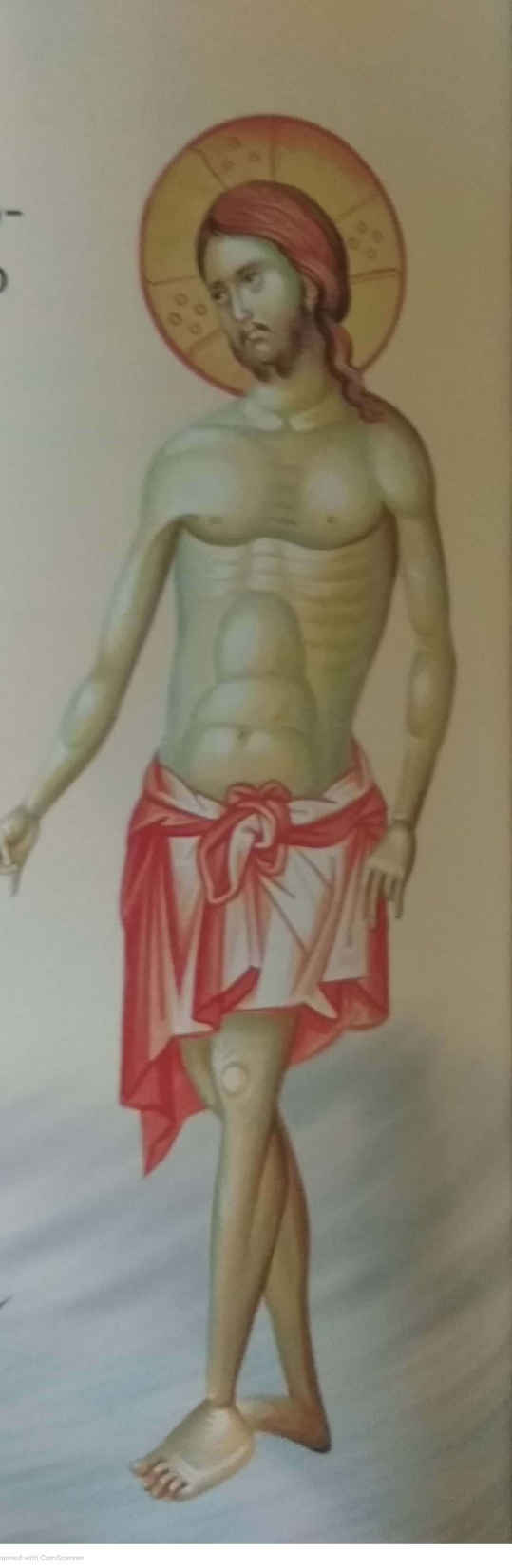 Όταν ο Ιησούς έγινε 30 χρονών πήγε στον Άγιο Ιωάννη
για να τον Βαπτίσει. Πλήθος κόσμου ήταν εκεί. Ο άγιος 
Ιωάννης μόλις Τον είδε να πλησιάζει επειδή το άγιο Πνεύμα τον φώτισε, κατάλαβε ότι είναι ο Μεσσίας. Έσκυψε μπροστά Του και Τον ρώτησε πως είναι δυνατόν να έρχεται  να βαπτιστεί σε αυτόν ενώ έπρεπε να γίνει το αντίθετο.
Την ώρα της Βάπτισης  η φύση τρόμαξε και ο Ιορδάνης ποταμός γύρισε τη ροή του.
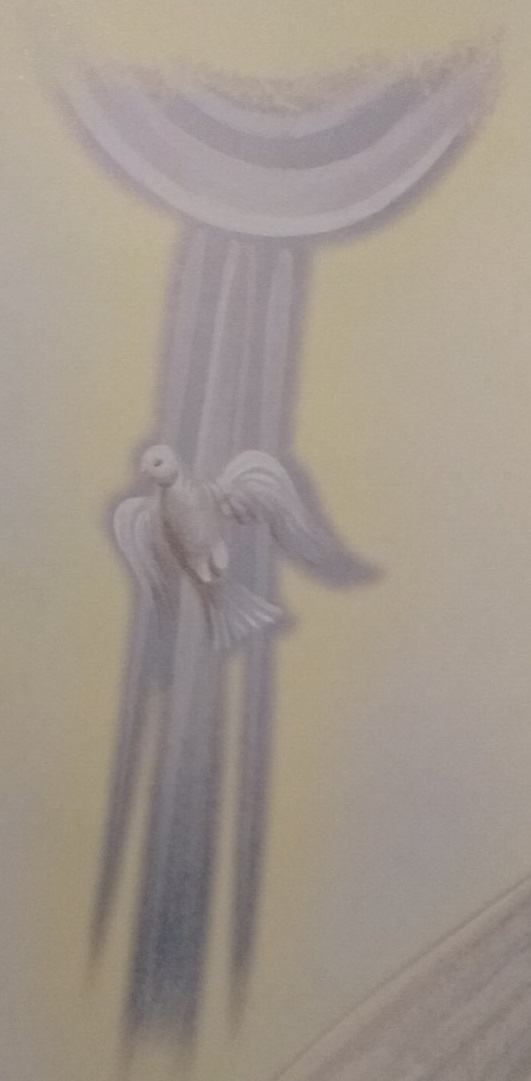 Την ίδια ώρα οι  ουρανοί άνοιξαν και ακούστηκε
 η φωνή του Θεού να λέει ότι ο Χριστός είναι ο Υιός 
Του ο Αγαπητός, ενώ το Άγιο Πνεύμα  πετούσε από 
πάνω σε μορφή λευκού περιστεριού. Έτσι έχουμε για 
μια ακόμα φορά την εμφάνιση της Αγίας Τριάδας.
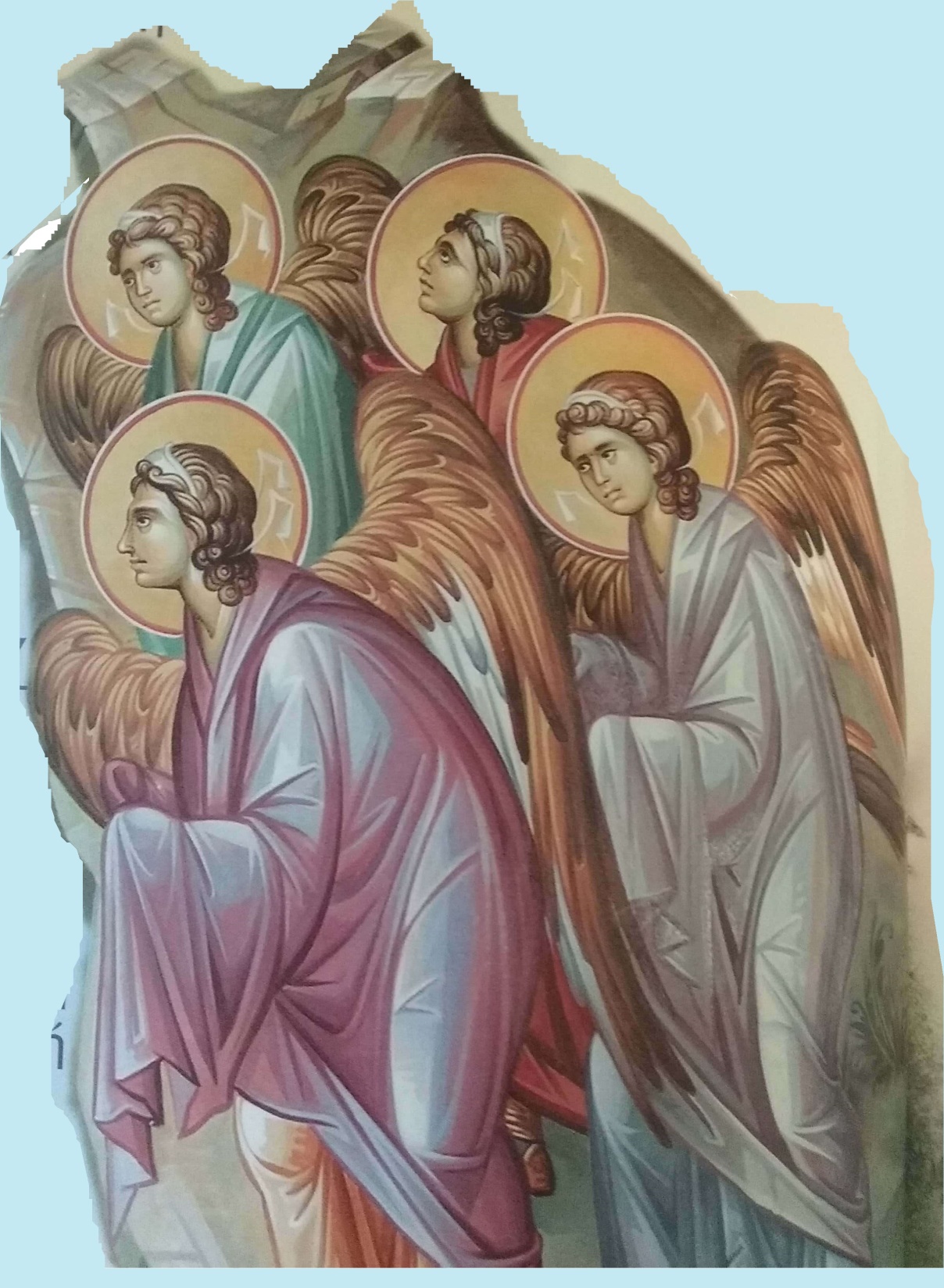 Παρακάτω υπάρχει το απολυτίκιο της ημέρας:
https://www.youtube.com/watch?v=s_TLWmlzlSE
Οι άγγελοι με σκεπασμένα τα χέρια 
δείχνουν σεβασμό και ευλάβεια στο 
δημιουργό τους.